Unit 2 
How often do you exercise?
Section A 
(1a-2d)
自主学习案
翻译下列词组。
1帮忙做家务_______________
2几乎不_______________
3去购物_______________
4多久一次_______________
5一周一次 _______________
6一个月三次_______________
7 使用因特网_______________
8摇摆舞_______________
9 我最爱的节目_______________
10 上钢琴课_______________
Lead in
Did you enjoy your last weekend?
Was it interesting?   
What did you do on the last weekend?
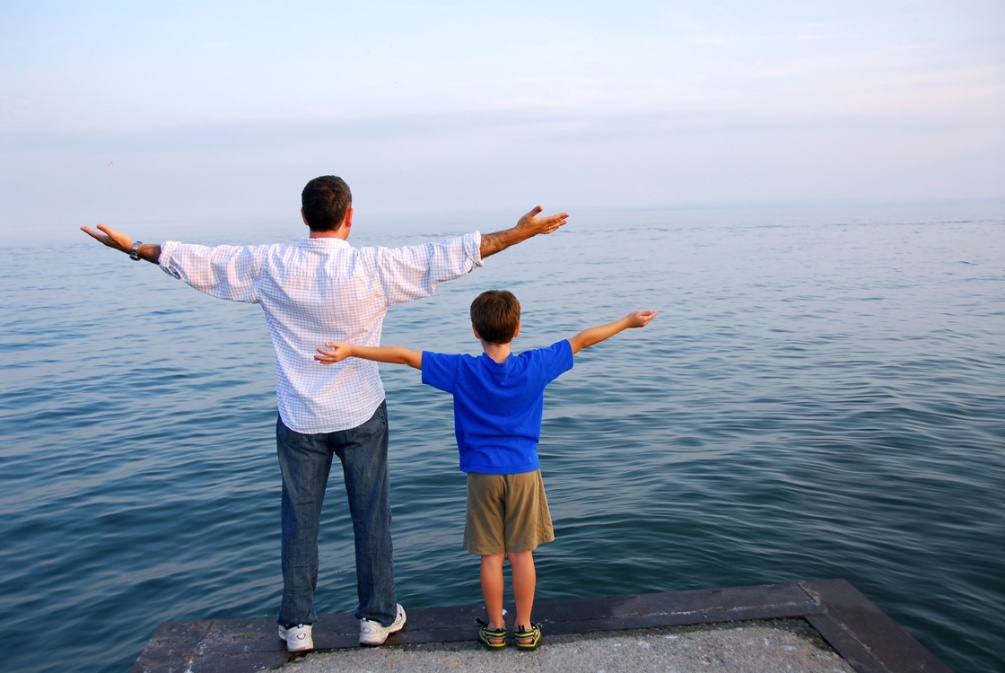 Work in pairs and ask your partners what they usually do on weekends.
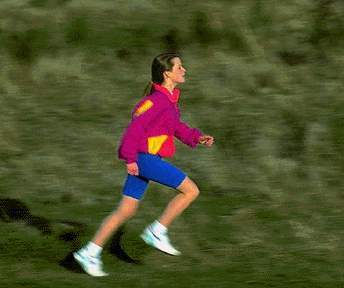 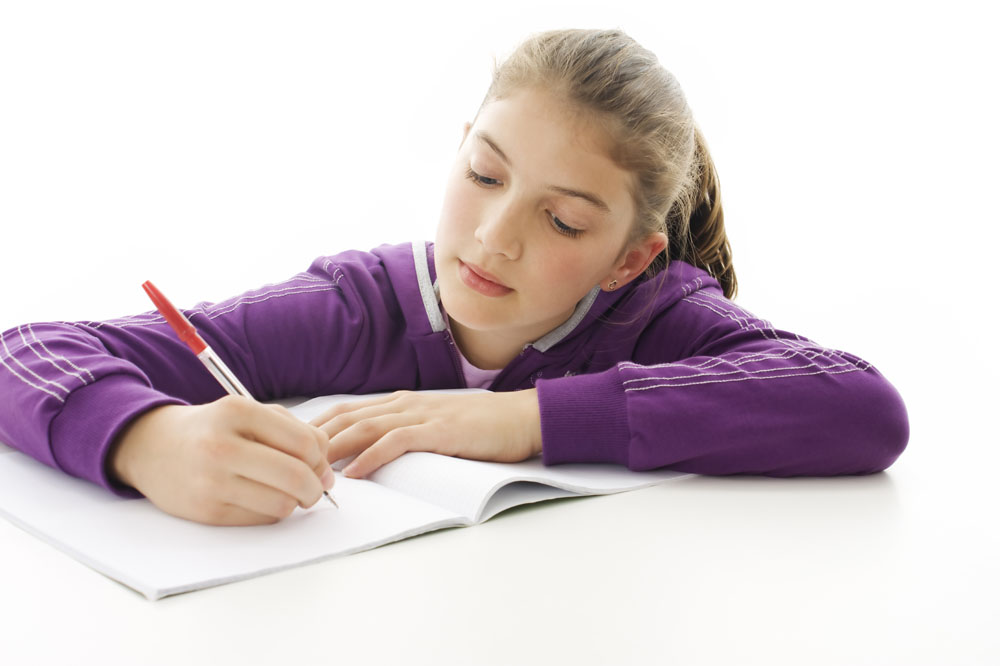 exercise
do homework
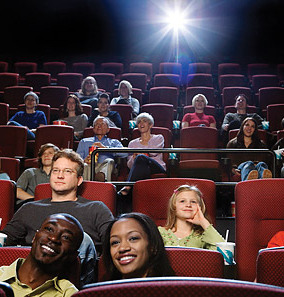 play football
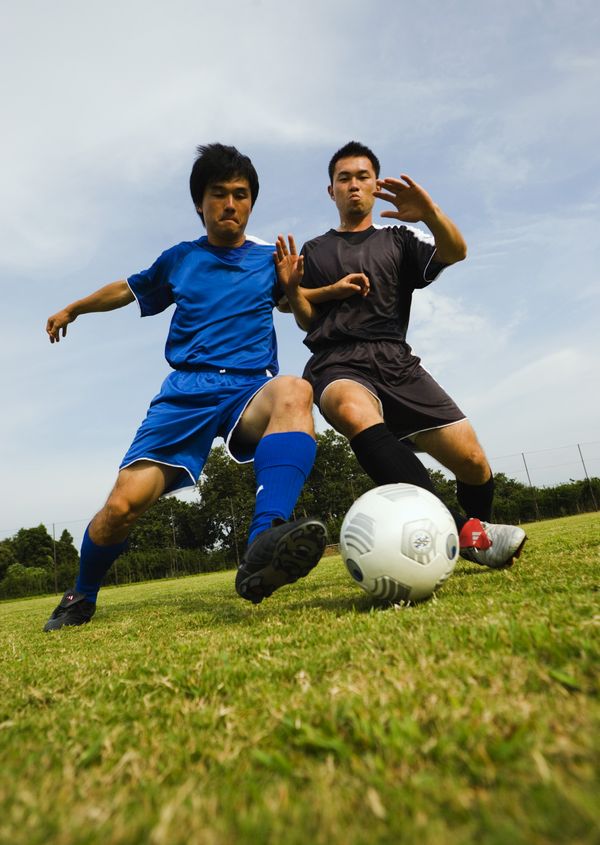 go to the movies
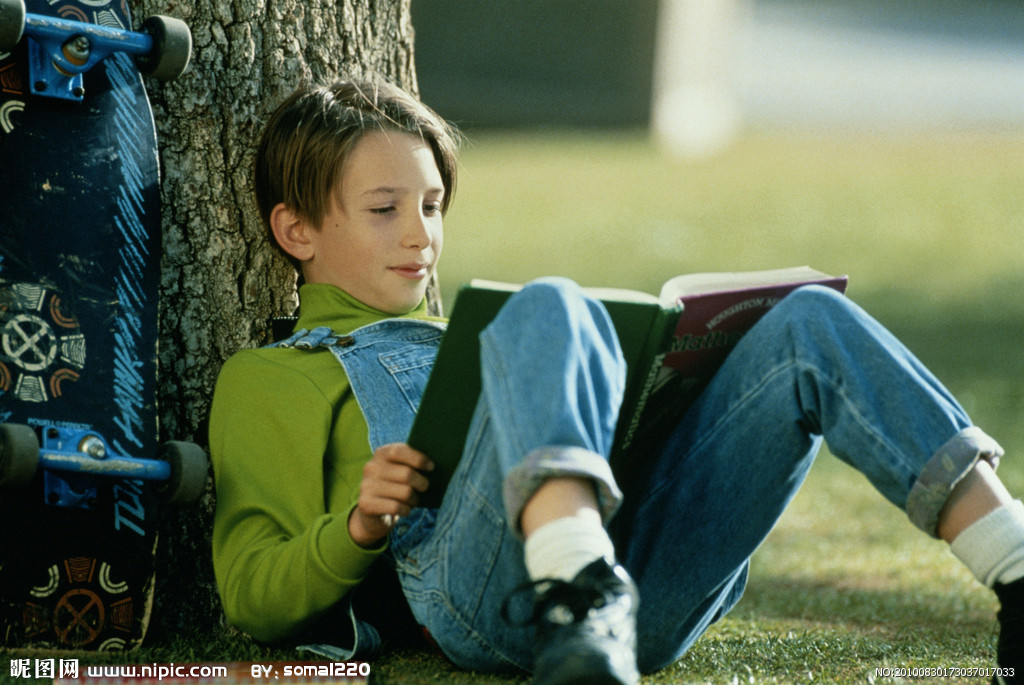 watch TV
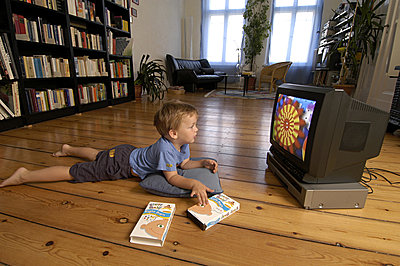 read
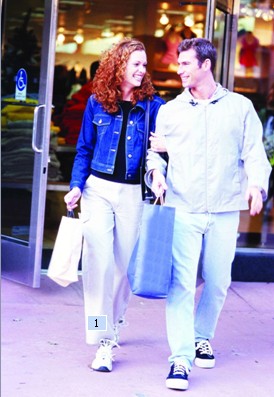 swim
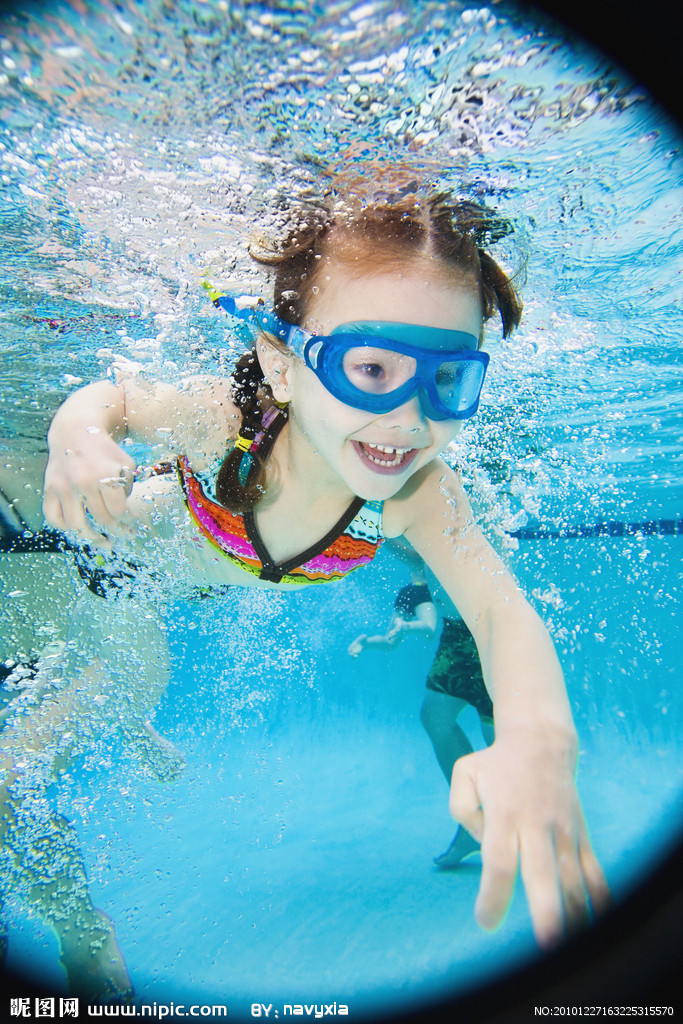 shop
1a
Look at the picture. Make a list of the weekend activities.
Write
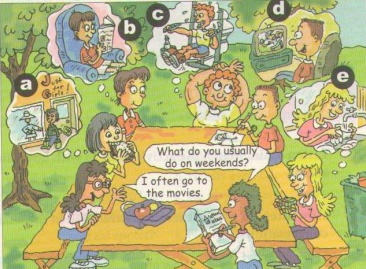 1.  __________
     __________
2.  __________
3.  __________
4.  __________
5.  __________
help with housework
watch TV
exercise
read a book
go shopping
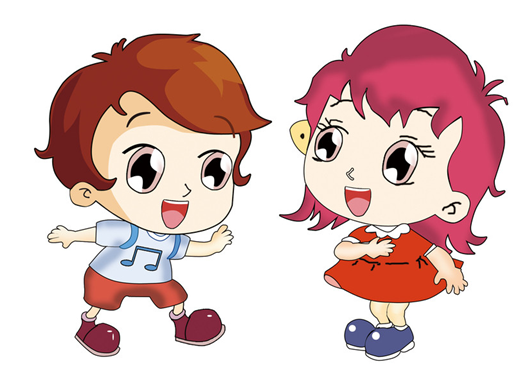 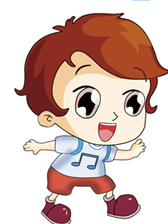 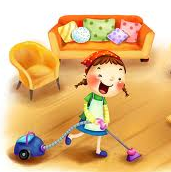 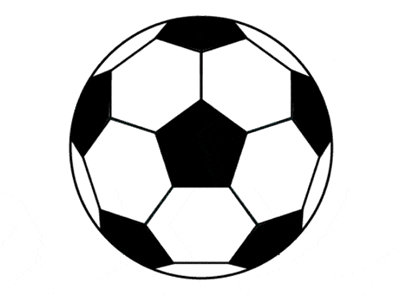 Presentation
What do you do on weekends?
I often play soccer.
What does Alice do on weekends?
She often helps with housework.
频率副词
always意为 “总是”, 表示动作的重复或状态的
             延续。
usually意为 “通常”, 表示很少有例外。
often意为 “经常”, 表示动作的重复, 但不如
           usually那么频繁, 中间有间断。
sometimes意为 “有时”, 表示动作偶尔发生。
hardly意为 “几乎不”, 常和ever连用表示强调。
never意为 “从未”。
≥ 80%
≥ 60%
100%
usually
often
always
0%
≥ 20%
＜ 5%
hardly ever
never
sometimes
[提示] 频率副词在句中的位置是：
实义动词之前, be动词或助动词之后。
e.g.It’s always interesting to watch other 
      people show their talents.
     Why do people usually make resolutions? 
     When we watch movies about the future, 
     we sometimes see robots.
     They hardly ever watch TV.
Listen and write the activities next to the correct frequency words.
Listening
1b
1. always _____________
2. usually _________
3. often ____________________
4. sometimes ______________ 
5. hardly ever _________
6. never _____________
exercise, read
watch TV
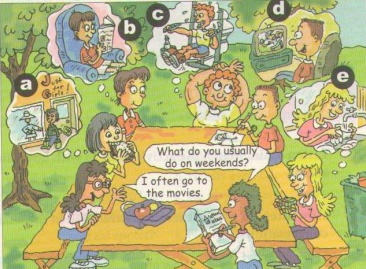 help with housework
go shopping
watch TV
go shopping
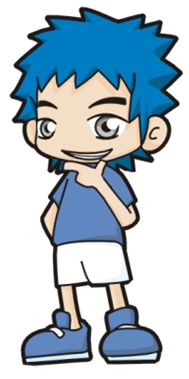 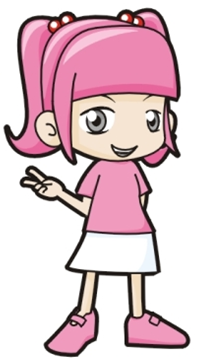 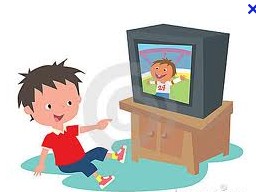 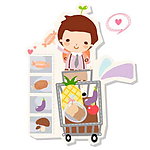 1c
Practice the conversation in the picture. Then make your own conversations about what you do on weekends.
I usually    
watch TV.
What do you do on weekends?
Do you go shopping?
No, I never go shopping.
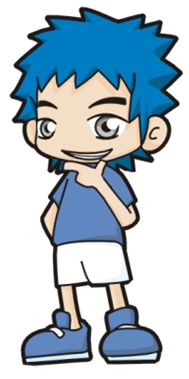 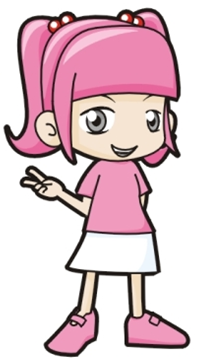 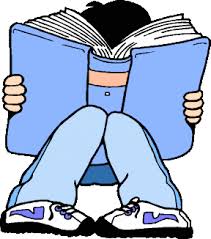 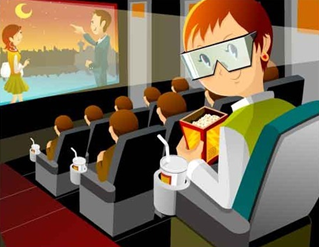 Pair work
What does she do 
on weekends?
She …
Yes, …
Does she go to cinema?
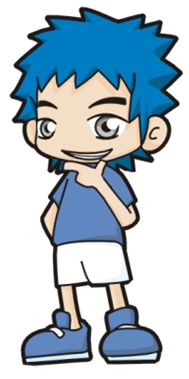 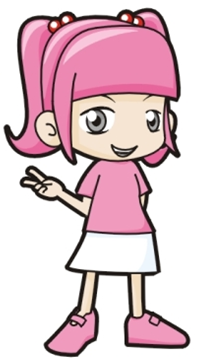 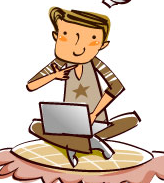 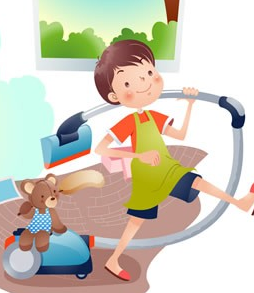 What does he do 
on weekends?
He …
No, …
Does he use the Internet?
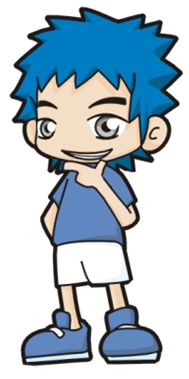 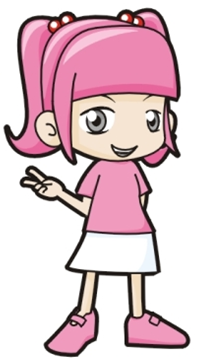 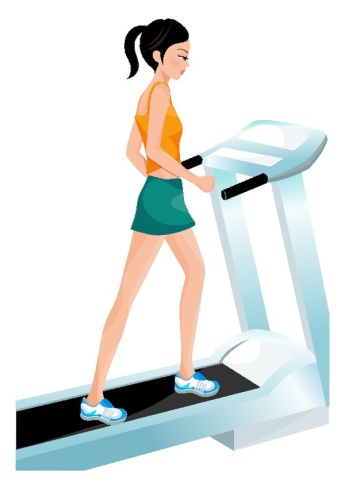 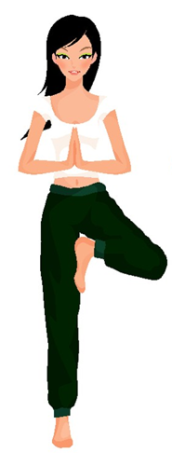 What do they do on weekends?
They often…
Game
比一比，看谁说得又快又好？
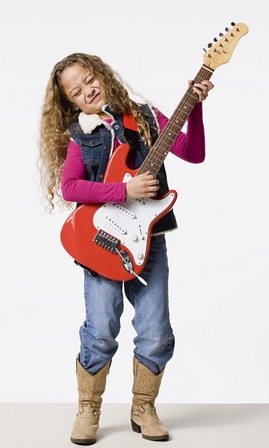 100%
≥ 80%
≥ 20%
I always play the guitar on weekends.
I usually play the guitar on weekends.
I sometimes play the guitar on weekends.
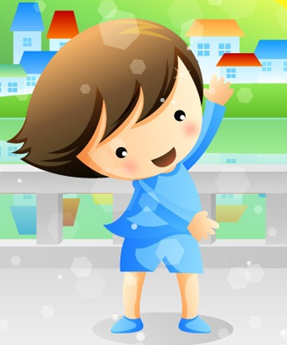 ≥ 20%
0%
＜ 5%
I sometimes exercise on weekends.
I hardly ever exercise on weekends.
I never exercise on weekends.
Presentation
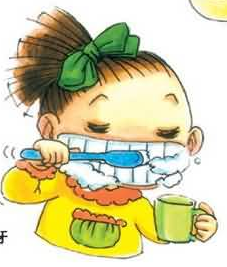 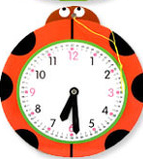 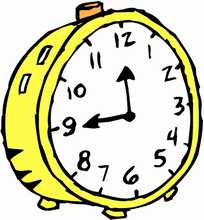 How often...?   ……多久一次？
twice a day   一天两次
Listening
2a
Listen. Cheng Tao is talking about how often he does these activities. Number the activities [1-5] in the order you hear them.
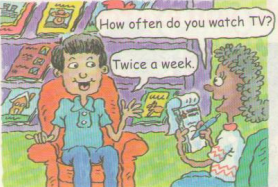 3
1
5
4
2
2b
Listen again. Match the activities in 2a with how often Cheng Tao does them.
2c
How often do you do these activities? Fill in the chart and then make conversations.
every day
twice a week
four times a week
once a month
every day
How often do you watch TV?
I watch TV every day.
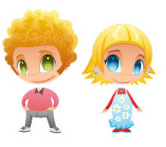 What’s your favorite program?
Animal World.
How often do you watch it?
Twice a week.
Pair work
I use the Internet  …
How often do you use the Internet?
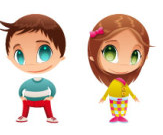 What’s your favorite website?
…
How often do you read English books?
I read English books…
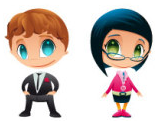 What’s your favorite book?
...
…
How often do you read it?
I ...
How often do you…?
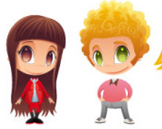 What’s your…?
...
Read
Read the conversation and match the activity with the right time.
2d
Wednesday and Friday
dance lesson
piano lesson
Tuesday
play tennis
Monday
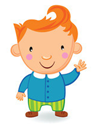 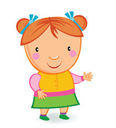 Role-play the conversation
Hmm, ...
Hi, Claire, …
Explanation
1. hardly只用作副词，其意思是“几乎不”，表示否定概念。
     e.g. He can hardly speak English. 
            他不太会说英语。
    hardly ever  几乎从不
    e.g. Peter is hardly ever late.      彼得几乎不迟到。
[辨析] hard也用副词，意为“努力地,刻苦地,猛烈地” 。
e.g. He works hard only before exams. 
       他只在考试前努力学习。
2. once , twice, three times等次数的表达法
    1)  这三个词都表示____，once是____，twice是____，除了一次、两次，其他的次数都表达 ___________。
   如：三次是__________，五次是_________。
一次
次数
两次
数字 + times
three times
five times
2) 这些表次数的词后与一段时间连用，   
    表示动作多长时间发生几次，即动作
    的_____。   
3) 翻译：
    两周一次 ________________ 
    一年两次 ________________
    一个月两次 ________________
频率
once two weeks
once a year
twice a month
Exercises
1. 去看电影  _________________    
2. 运动          _________________
3. 看电视      _________________
4. 读英语书  _________________
5. 上网          _________________     
6. 购物          _________________
7. 多久一次  _________________
8. every day  _________________
go to the movies
exercise
watch TV
read English books
use the Internet
shop
how often
每天
9. once a week              ____________
10. twice a week           ____________
 three times a week  ____________
 three or four times a week    
                                       _____________
13. once a month          _____________
14. twice a month         _____________
一周一次
一周两次
一周三次
一周三到四次
一个月一次
一个月两次
Homework
翻译：
1. ——周末你通常做什么？
    ——我通常踢足球。
2. ——周末他们通常做什么？
    ——他们经常去看电影。
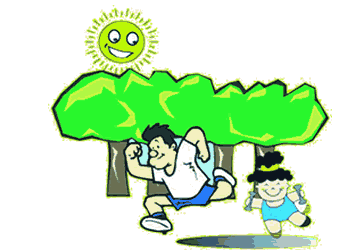 记住好好锻炼身体哟！
Thank you!